Psychological Treatment of Injection Phobia using Video gaming and visual distraction among Children: A randomized control trial
1Adnan Lutfi Sarhan & 2 Dana Shami

1Division of Public Health, Department of Medicine, College of Medicine and Health Sciences, An-Najah National University, 44839 Nablus, Palestine. 
2 1Division of Public Health, College of Graduate Studies, An-Najah National University, 44839 Nablus, Palestine.
Results
Background
The findings showed that the level of injection phobia was moderate in the experimental group after psychological therapy using video gaming and visual distraction, as the mean response to the total score was moderate (3.36). In addition, the levels of injection fear and blood fear domains were mild, as the means of response were (3.35, 3.36) respectively for the total ranking. With regard to the control group; the findings showed that the degree of injection phobia was high in the control group without using video games and visual distraction, as the mean response to the total score was high (3.82). Furthermore, as the means of response for the total score were (3.84, 3.80) respectively, the level of injection fear and blood fear domains were high.
Fear of injection or needle phobia is the intense fear of medical procedures involving injections or hypodermic needles, termed trypanophobia.
Aims
The study aimed to treat injection phobia among a sample of children from Jenin and Tulkarm cities
Table 1 Level of injection fear among children of the experimental and control groups (n= 100).
Methods and Materials
For the current research, experimental design was employed. Two hospitals were chosen in the cities of Jenin and Tulkarm. The research population consisted of children aged 8-12 years. Approximately 50 children (experimental group) from the two hospitals were chosen. Additional 50 children (control group) were also injected without using the Psychological techniques; the two groups after the injection procedure were contrasted with the level of anxiety among them.
Conclusions and Recommendations
Our key findings showed that the use of video games and visual distractions increases the effects of the reduction of injection phobia.
The Authors recommend; to stop the deterioration of the disorder into needle phobia, introduce a training program for health care professionals (doctors, nurses). Epidemiological research on needle aversion and needle phobia should be performed in Palestine at the national level.
Future research should differentiate between needle anxiety and diagnosable needle phobia. To decrease injection phobia and blood anxiety, introduce diversion strategies according to the age of the child, such as (blowing bubbles and reading stories and playing videogames....), Construction of a detailed national strategy to reduce childhood fear of needling.
Further research on topics such as the function of tactile hypersensitivity and control of emotions in needle phobia is needed.
Health care providers may play a pivotal role, noting that additional treatment is required. A dynamic syndrome that describes a spectrum ranging from needle fear is needle-related phobia.
Finally, generalization of the study findings on the whole governmental hospitals is recommended in Palestine to pay attention to psychological treatment methods to reduce the injection phobia.
Figure (1): The means of response for the total score of injection phobia and its domains according to group variable
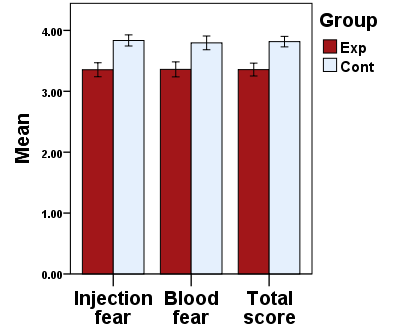